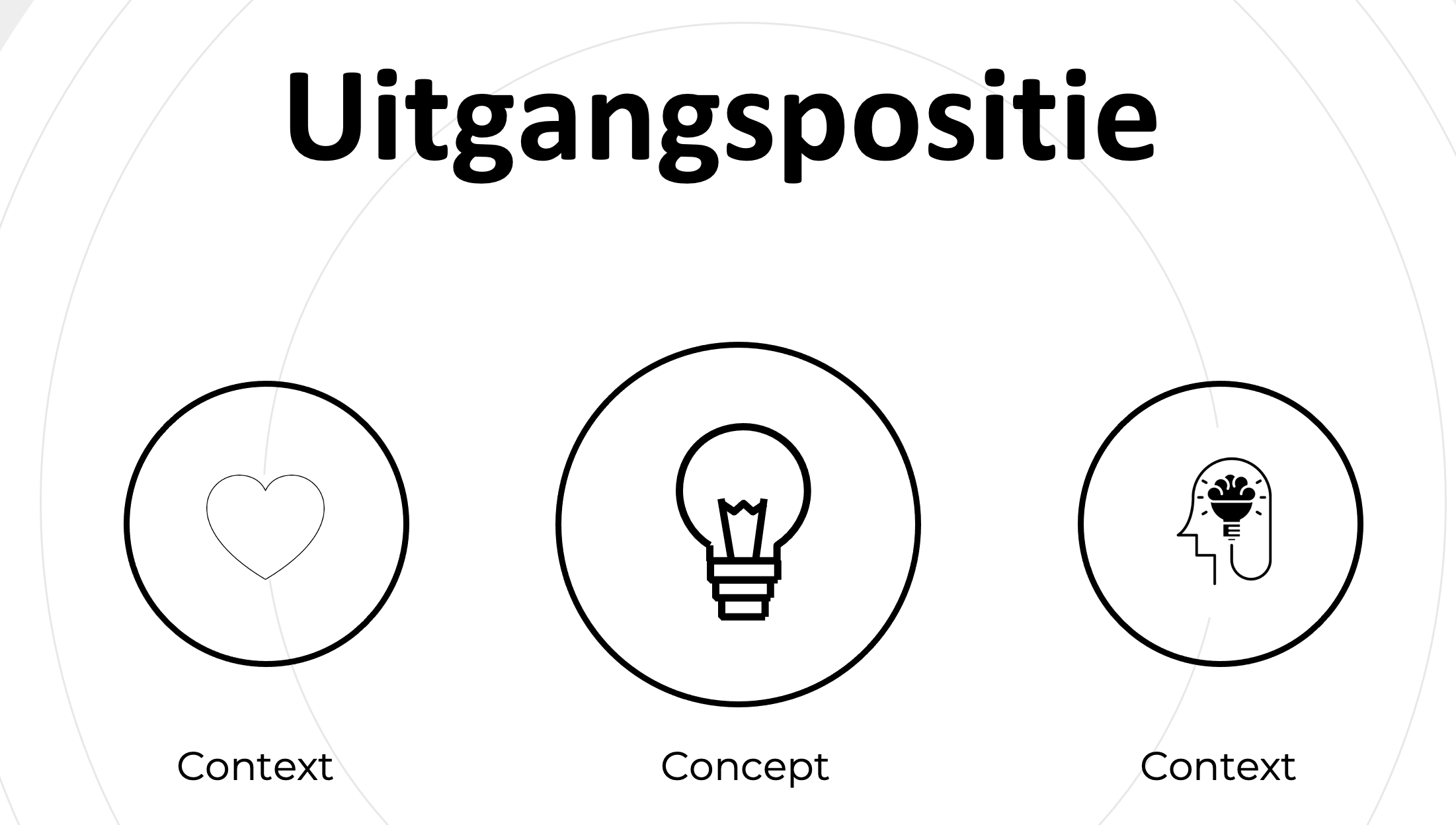 Uitgangspositie
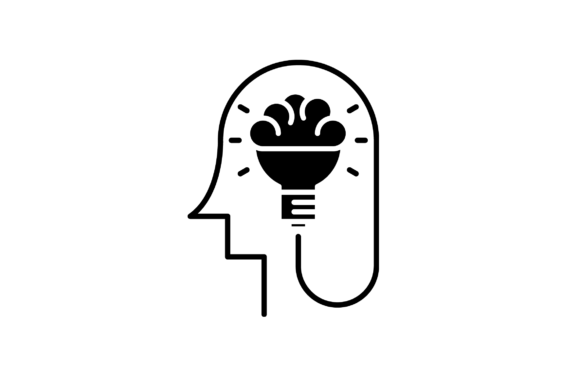 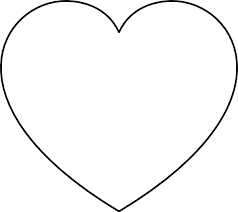 Context
Concept
Context
Wat voel ik bij deze actualiteit? Wat weet ik al en wat nog niet? Welke conclusies trek ik?
Leren analyseren van de actualiteit: werken met vakinhoudelijke en methodologsiche begrippen en concepten, vergelijken van perspectieven
Zijn mijn preconcepties veranderd? Of versterkt?
1
Ontwerpregels
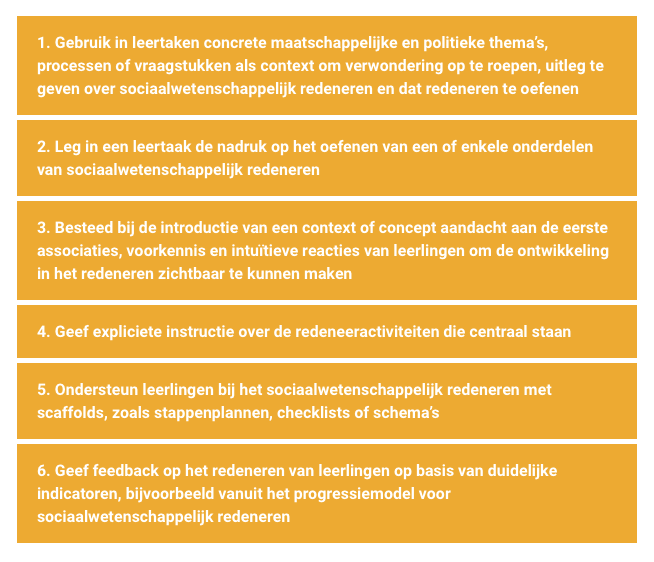 Typ hier de footer
2
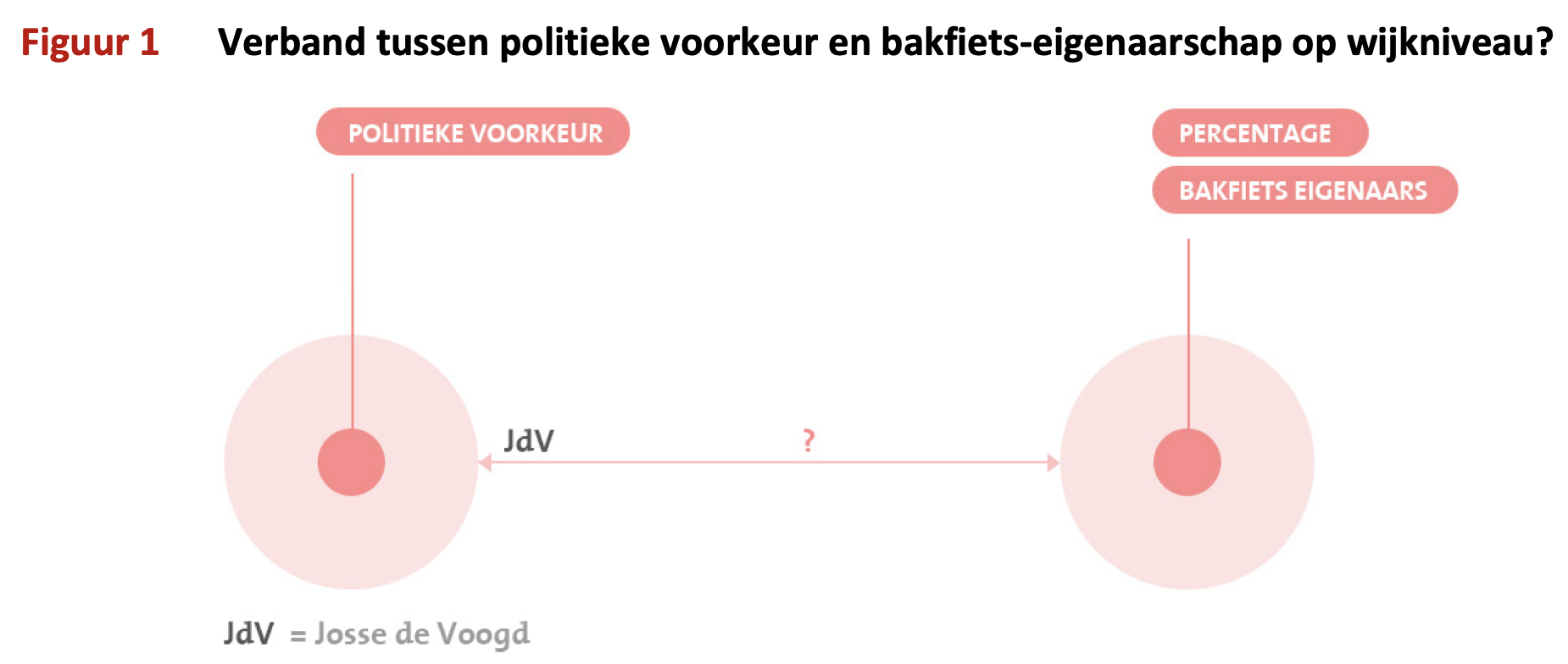 Voorbeeldmateriaal:Visualiseren van oorzaak-gevolgredeneringen
Vakdidactiek 2
4
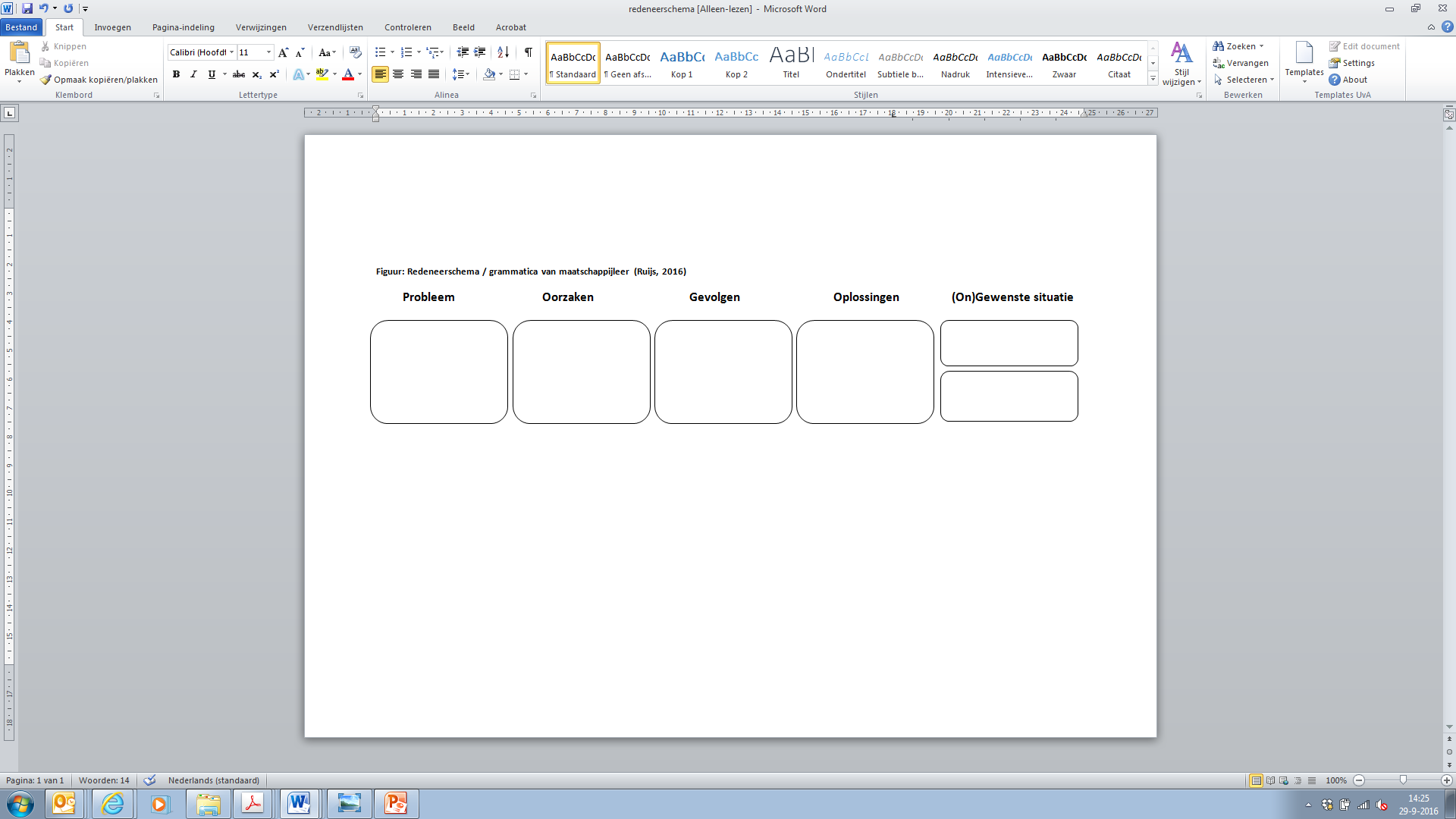 Typ hier de footer
5